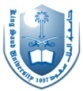 Case-Control Studies
Dr. Nour Horanieh, M.B.B.S, M.P.H
Department of Family and community medicine, king Saud university
Case-Control Study
Objectives: 
After this session, you should know: 
The basic design of a case-control study
The type of research questions for which the case-control study is used.
Measurement of association in case-control studies 
The advantages and limitations of case-control studies
Example of applications of case-control designs
Review
Descriptive vs. Analytical Study Designs.
Measures of Disease Frequency.
[Speaker Notes: In descriptive studies, there is no hypothesis forming. Case reports and case series are examples of such studies where you assess factors associated with the development of the disease]
Types of Epidemiological Studies
Experimental
Observational
Cohort
Case-control
Cross-sectional 
Ecological
[Speaker Notes: Experimental: Studies preventions and treatments of diseases; investigators actively manipulates which groups receive the agent under study. 
Observational: Studies causes, prevention, and treatment for diseases; investigator passively observes as nature takes it’s course.
Cohort: Typically examines multiple health effects of an exposure; subjects are defined according to their exposure levels and followed for disease occurrence.
Case-control: Typically examines multiple exposures in relation to a disease; subjects are defined as cases and controls, and exposure histories are compared.
Cross-sectional: Typically examines relationship between exposure and disease prevalence in a defined population at a single point in time.
Ecological: Examines relationship between exposure and disease with population-level rather than individual-level data.]
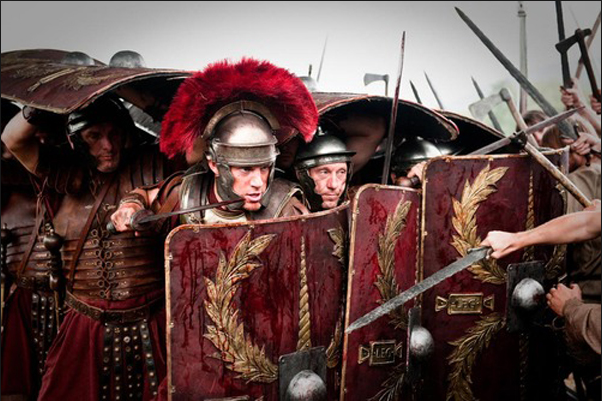 Cohort Study
What is a cohort? 
A group of people with common characteristics.
What is a cohort study? 
Epidemiological investigation that follows groups with common characteristics. 
A study in which 2 or more groups of people who are free of disease(s) of interest at baseline and who differ according to extent of exposure are compared with regard to disease incidence.
Subjects are defined according to EXPOSURE and followed up for disease occurrence.
Case-control Studies
Traditional definition:
A study in which groups of people who differ according to whether they have DISEASE are compared with regard to EXPOSURE. 
Comparing cases to controls.
Modern definition: 
Analytic epidemiologic research design 
The study population consists of:
Cases   (diseased) 
Controls (do not have the disease under study)
Design of Case-control Studies.
The investigator selects cases with the disease, 
	and appropriate controls without the disease 

Obtains data regarding past exposures to possible etiologic factors in both groups.  
	
The investigator then compares the frequency of exposure of the two groups.
Case-Control Design
Risk factor present
Cases
(diseased)
Risk factor absent
Risk factor present
Controls
(no disease)
Risk factor absent
Study begins here
present
Past exposures
Ascertaining exposure time
When do you choose a case-control study?
When disease is rare, or unexplained.
When experimental trials (RCTs) or cohort studies are unethical or unfeasible.
When funding and time constrains prevent you from choosing a cohort design.
When do you choose a case-control study? (Cont)
Other consideration:
Availability of a case ascertainment system: This can   facilitate the conduct of case-control studies.
Examples: 
 Population-based cancer registry
Hospital-based surveillance systems
Selection of Cases
Case definition:
First step is composing a clear disease or case definition.
 Eg: (definitive diagnosis, sign, symptom, etc..).
You can always subdivide the group into smaller groups based on specific criteria.
Eg: (histological findings, severity of pain, etc..)
Selection of Cases
Sources of Case Identification: 
The goal is to choose as many TRUE cases of a disease as quickly and cheaply as possible. 
Case ascertainment can be from hospital records, registries, surveys, death certificates, etc..
Typically, researches prefer choosing new cases (incident) because exposure is recent and easy to recall.
 You don’t have to include ALL the cases of a specific disease, but you have to define the case group’s source population.
[Speaker Notes: Other sources of cases:
Cases admitted to or discharged from a hospital, clinic or any health care facility.
Cases reported or diagnosed during a survey or surveillance system 
Incident cases in a going cohort study 
Death certificates with recorded cause of death.
Employment records.
Institutional records]
Selection of Controls
Controls are a sample of the population that produce the cases. 
Controls must be sampled INDEPENDENTLY of exposure status. 
Exposed and unexposed controls should have the same probability of being selected.
Selection of Controls
It is crucial to set up control group (s) from people who are certain not to have got the specified disease/condition.
The aim of the control group is to compare the exposure rate among both cases and controls.
Eg. People with Lung Ca vs People without Lung Ca, you compare smoking status among those 2 groups.
Sources of Controls
You can use several sources:
Hospital 
General
Community
Death certificates
Selection of Controls
Hospital Controls:
Advantages:
Subjects are easily accessible.
Patients are often motivated to cooperate with investigators.
Patients usually have time to participate.
Controls and cases may be drawn from similar social and geographical environment (same source population).
Differential recalls of prior exposure is likely to be minimized.
Selection of Controls
Disadvantages of hospital controls:
Differential hospitalization patterns may introduce selection bias.
Difficult to blind disease status from cases and controls.
An underestimate of the study effect may be obtained if control’s disease is etiologically similar to cases’ disease.
This is why it’s important to make sure that the control’s disease is not related to the exposure of interest.
Selection of Controls
Community controls:
Cases are chosen from a population and controls are usually from their same community (relatives, neighbors, friends, etc..)
Selection of Controls
Advantages Of community controls:
Reduction of selection bias.
Generalization of study results is more valid.
May provide convenient control of extraneous variables.
Disadvantages:
Time and money consuming.
May suffer low participation rate.
Cases and control may exhibit differential recall of prior exposures.
Selection of Controls
Summary: 
Controls must represent the source population
Controls must be sample independently of exposure status.
Always ask: if a member of the control actually had the disease would he end up as a study case? 
Should always be YES!
Ratio of controls to cases
Ideally 1:1 
If the number of available cases is limited and number of controls is plentiful, then you can increase the power of the study to detect an association
Ratio of 4:1  is desirable in this case and more than that will not make a big difference.
Sources of Exposure Information
Keep in mind the critical period
Sources can include: questionnaires (most common), records, biomarkers, in person interviews, registries, etc..
Measures of Association
After choosing your cases and controls the next step is: 
You need to confirm or refute that an exposure has occurred more frequently in the cases than the controls using measures of association.
Odds Ratio
Two by Two table in a case control Study
Odds Ratio
Because in case-control studies, you don’t know the size of the total population, you’re choosing a sample of it, you calculate odds ratio.
Odds: probability of something occurring divided by the probability of it not occurring. 
Odds ratio in case-control studies: ratio of odds of exposure among diseased to the odds of exposure among controls.
Odds Ratio
Odds:
Number of exposed  number of unexposed
Cases: (a/c)
Controls (b/d)
Odds ratio: divide odds of cases by odds of controls
a/c
    b/d
Odds Ratio
In other words:
a/b    or   ad
c/d           bc
Interpretation of OR
> 1: means the exposure is a risk factor
	= 1: means the exposure is not associated 	with the disease
	< 1: means the exposure is protective
Advantages of Case-control studies
Good for studying rare diseases 
Rapid evaluation of disease with a long latency. e.g. chronic diseases
Multiple exposures (risk factors) could be studied and evaluated
Useful in early stages of the development of knowledge as in new diseases
Does not require large samples and requires less money and personnel so it is efficient, quick and cheap
No loss to follow up
Limitations of Case-control studies
Not practical for rare exposures or long latency period of disease.
Relevant cofactors may be difficult to control.
Liable to different sources of bias like selection bias, recall bias, interviewer’s bias.
 More susceptible to selection bias if controls not representative of exposure in source population.
 Can’t calculate cumulative incidence and incidence rate or risk or rate difference.
May occasionally be unsure of temporal sequence
[Speaker Notes: Selective survival may bias the comparison.]
Example of Case Control Study
31
Cases                                 Controls
Other illnesses/
 Free of any illness
Myocardial
 infarction (MI)
EXPOSED

SMOKED
NOT EXPOSED

NEVER SMOKED
EXPOSED

SMOKED
NOT EXPOSED

   NEVER SMOKED
Compare proportions of exposed in cases and controls
9/25/14
Example of Case Control Study
Cases (MI)       Controls

Smokers			110		        150
Never smokers		  90		         250

Total				200			400

% smokers		 	55%			 37.5%
If disease is related to smoking then more cases than
controls would be smokers
Measures of association
Calculate Odds ratio (cross product ratio) 

				Cases		Controls
Exposed 		  110		   150

Not exposed 	                90		   250

OR=  ad/bc = [(110X250)/(150X90)]  = 27500/ 13500 = 2
	

Odds of exposure in cases : two times compared to controls
Researcher can study effects of exposure on many outcomes.
COHORT STUDY
Death
Exposed to chemical X
Cancer
Bladder
Unexposed
Pancreas
Liver
Heart disease
Slide taken from EP 713 BUSPH
[Speaker Notes: \]
Researcher can study effects of many exposures on a disease outcome
Good for a new disease of unknown cause
CASE-CONTROL STUDY
Demographic measures
Kaposi’s sarcoma or pneumocystis pneumonia
Illnesses
Prescription meds
Control
Illicit substances
Sexual activity
Slide taken from EP 713 BUSPH
Interpretation of (OR) odds ratio
Practice
How are you going to design a case control study to investigate the association between the use of mobile phones and meningioma?
Practice
How are you going to select the cases?

How are you going to select the control group?

How are you going to collect data about the use of mobile phones on both cases and control?

How are you going to measure the association between the use of the mobile phones and the meningioma?
Practice
The following are hypothetical data from a case control study 
What is the Odds Ratio for meningioma in 1 year and in 10 years?
Practice
Calculate Odds ratio (cross product ratio) for 1 year use 

				Cases		Controls
Exposed 		  247		242

Not exposed 	               1180	             1254

OR=  ad/bc = [(247X1254)/(242X1180)]  = 
309738/ 285560 = 1.08
	
Odds of exposure to mobile phones for 1 year is almost similar in cases and controls
Calculate Odds ratio (cross product ratio) for 10 years use 

				Cases		Controls
Exposed 		  31		16

Not exposed 	               1180	             1254

OR=  ad/bc = [(31X1254)/(16X1180)] = 38874/ 18880 = 2.0
Odds of exposure to mobile phones for 10 years is twice as much in cases compared to controls
Bonus
Cases with skin cancer and persons without skin cancer were followed to compare change in sun protection practices over the next 2 years.  What kind of study is this?
Cohort
Case-control
Don’t know
Slide taken from EP 713 BUSPH
References
Case control studies (slide show for CMED 305) by Dr. Abdulaziz Ben Saeed and Dr. Hayfaa A. Wahabi

Case-Control Studies (ppt presentation) EP713 BUSPH

Essentials of Epidemiology in Public Health, second edition, by Ann Ashengrau and George r. Seage III